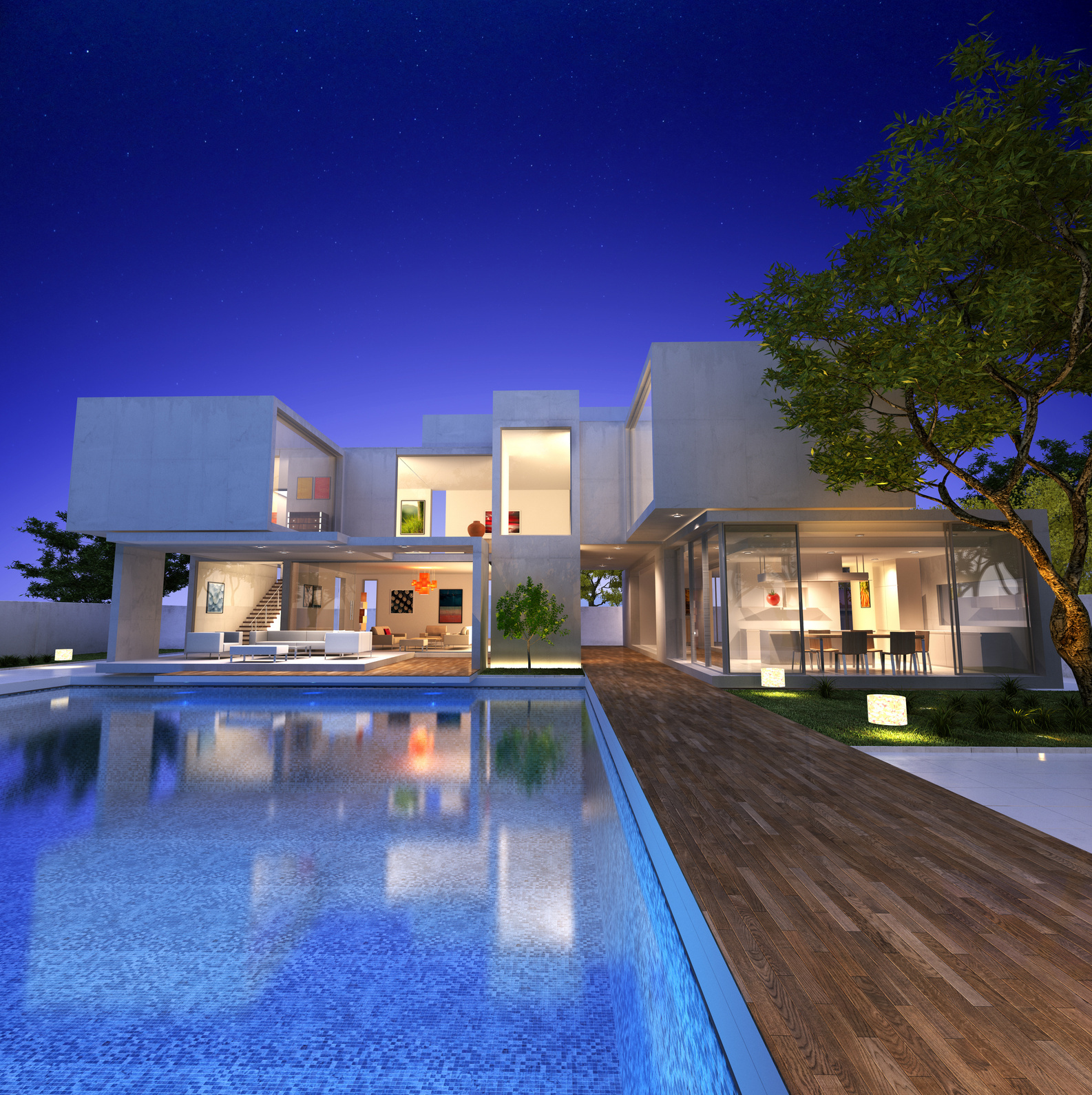 IN PARTNERSHIP CON LO STUDIO LEGALE
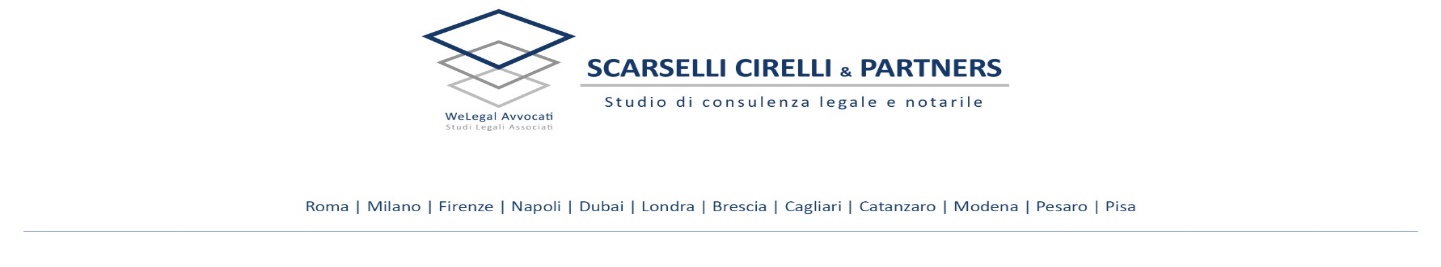 BNB LIVE ROMA
CASE VACANZE DI LUSSO
dal 1906 siamo la prima scelta dei clienti più esigenti
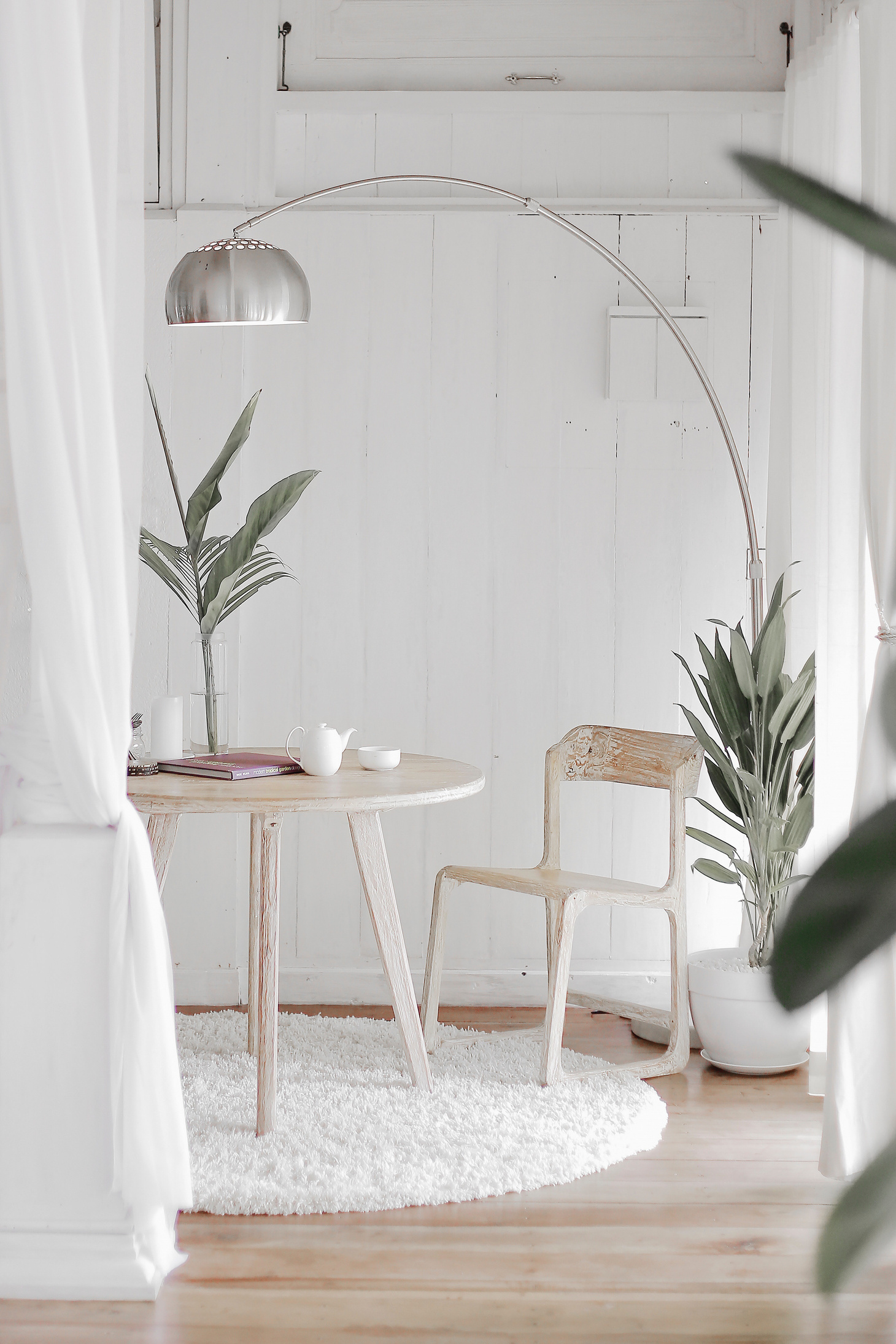 Entra anche tu nel GRUPPO BNB LIVE ROMA
Hai deciso di affittare la tua proprietà? Adesso hai bisogno di un professionista che faccia sì che questo avvenga nel modo più semplice ed efficace possibile. 

Da oltre 115 anni in Coldwell Banker siamo abituati a ridefinire gli standard del mercato immobiliare, ed oggi siamo qui per sviluppare una strategia su misura proprio per te.

Affidandoti al nostro network, avrai al tuo fianco una guida fidata, con l'esperienza e la conoscenza derivanti dal far parte di uno dei più prestigiosi network immobiliari al mondo, un gruppo che dal 1906 ha aiutato milioni di clienti a realizzare i propri sogni.

Grazie al nostro network di agenti e consulenti legali in partnership con lo Studio legale Scarselli Cirelli & Partners abbiamo le risorse e gli strumenti per offrirti la migliore esperienza nel settore.

Ogni giorno siamo impegnati a cercare le soluzioni vincenti, le più interessanti innovazioni tecnologiche e i migliori strumenti per assicurare ai i nostri clienti dei percorsi efficienti e efficaci.

Saremo al tuo fianco in ogni fase, dall’allestimento della casa alla sua complete gestione.

Ci auguriamo che le informazioni che troverai in questa guida possano aiutarti e saremo felici se avremo l'opportunità di gestire il tuo immobile.
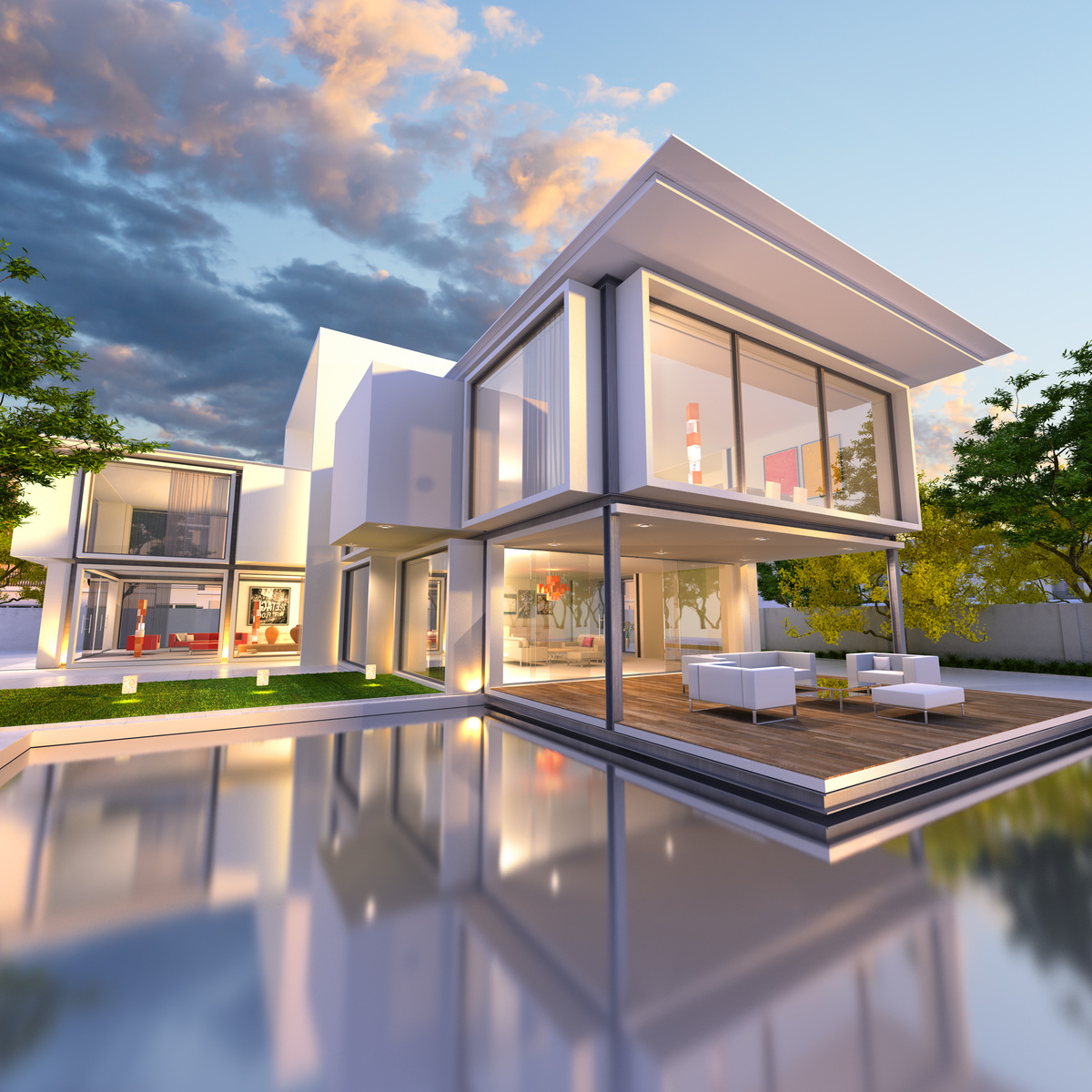 i passi per L’APERTURA DELLA CASA VACANZE
1. valutazione
Inizieremo con una dettagliata analisi del mercato locale, della tua proprietà e delle proprietà simili in affitto turistico. Questo ci permetterà di posizionare la tua proprietà sul mercato al giusto canone.
Ogni proprietà è unica e una buona strategia di allestimento e gestione di una casa vacanze deve tenerne conto. 
I nostri agenti sono stati formati per costruire un programma marketing su misura per te che risponda alle tue esigenze.

Il nostro Sistema, che combina una profonda conoscenza del mercato locale con la forza e la potenza di uno dei più prestigiosi brand del settore, ti assicurerà il più efficace approccio di gestioni della tua casa vacanze.
2. Strategia
Evidenziando il carattere che rende unica la tua proprietà la distingueremo dalle altre presenti sul mercato.
3. Visibilità
Posizioneremo il tuo immobile sui più importanti portali nazionali ed internazionali per dare il massimo di visibilità.
4. MONITORAGGIO
Verificheremo quotidianamente i risultati delle nostre strategie di marketing, intervenendo per mantenere il tuo immobile alla massima visibilità e competitività.
5. ottimizzazione
In caso di variazioni di mercato lavoreremo insieme per aumentare la competitività della tua proprietà.
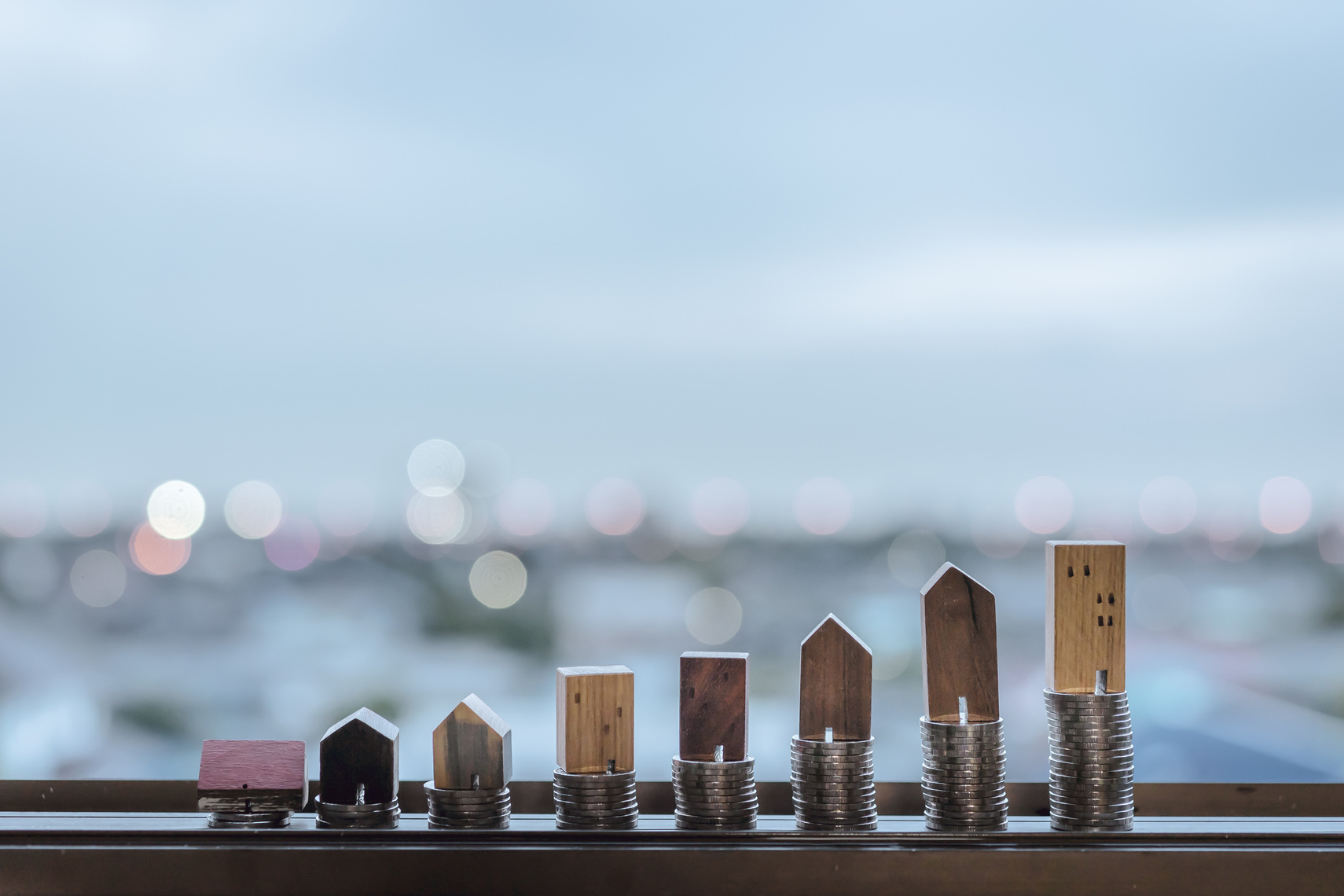 i fattori importanti 
per una corretta 
Valutazione E GESTIONE della tua 
CASA VACANZE
Pensiamo a tutto noi! Impostiamo la tua casa vacanze, curiamo le pratiche amministrative, la visibilità dell’appartamento sui principali portali (booking, airbnb) ed il flusso delle prenotazioni, 
l’accoglienza e l’assistenza agli ospiti durante il soggiorno, le pulizie ed il cambio della biancheria, la gestione degli incassi.
Gestione Burocratica

Cura delle pratiche di apertura attività dell’attività ricettiva presso il comune (SUAP)

Comunicazioni periodiche dei dati degli ospiti alla Polizia di Stato, riscossione/versamento tassa di soggiorno, adempimenti normativi
Massima visibilità del tuo appartamento
Creazione del profilo dell’immobile con foto professionali
Caricamento dell’immobile sui principali canali nazionali ed internazionali
Gestione dei Prezzi

Monitoraggio h24 e gestione flessibile dei prezzi delle tariffe per massimizzare gli incassi
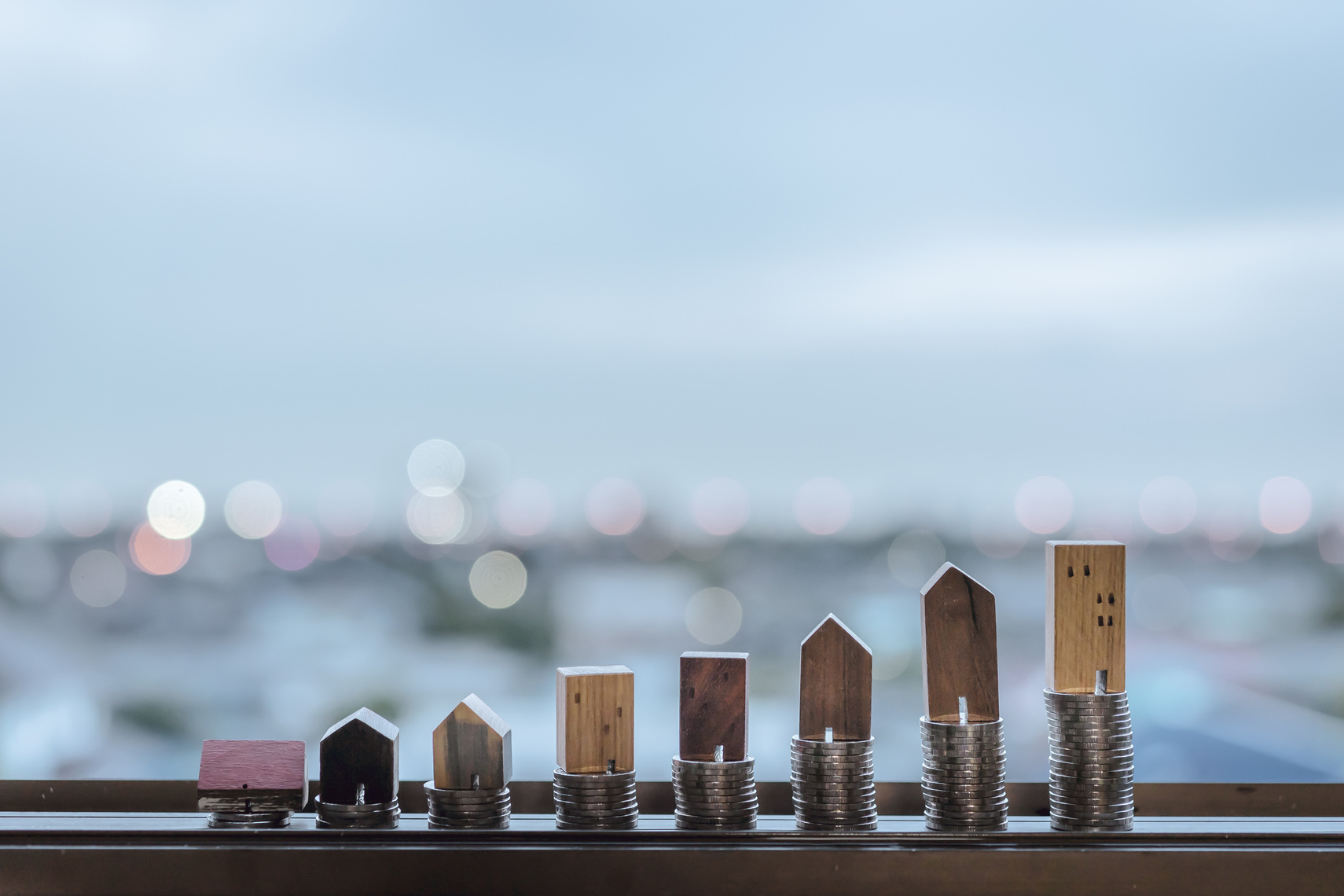 Gestione delle prenotazioni e accoglienza
Gestione delle prenotazioni e delle richieste degli ospiti
Sincronizzazione dei calendari di Booking, Airbnb e altri intermediari
Controllo costante degli incassi
Accoglienza degli ospiti
Assistenza h24 dell’ospite
verifica dell’immobile a fine soggiorno e preparazione per i nuovi ospiti
Pulizie e Biancheria
Pulizia attenta dell’immobile per ogni arrivo e pulizie più curate periodiche
Fornitura biancheria completa ad ogni check-out e lavaggio ad ogni cambio ospiti
Fornitura dei kit doccia e di benvenuto
   
Gestione contabile, legale e fiscale
I nostri consulenti ti assisteranno anche negli adempimenti legali, contabili e fiscali.
Assistenza in tutte le pratiche amministrative e adempimenti normativi
Report mensili sugli incassi e sulle spese per tenere monitorato l’andamento della tua casa vacanze
marketing
Per Coldwell Banker il marketing immobiliare non è semplicemente caricare il tuo immobile sui portali; quando ci affidi il tuo immobile puoi essere certo che utilizzeremo tutti gli strumenti a nostra disposizione e la forza di un network internazionale per attrarre ospiti qualificati.

Il nostro approccio prevede l'utilizzo di diversi strumenti tra cui ma non solo:
- Foto e video professionali
- Soluzioni marketing diversificate (online, offline, mobile, digital, etc)
Invio dell'immobile al nostro data-base
Gestione professionale dei principali portal nazionali ed internazionali
gli annunci 
con fotografie professionali 
vengono visti il 118% in più 
rispetto agli altri
realtor.com
AL TUO FIANCO
Quando scegli di affidare la gestioni della tua casa vacanze ad un agente Coldwell Banker sarai certo che avrai al tuo fianco un consulente qualificato.

Ti supporteremo nelle scelte più delicate, seguiremo tutte le delicatissime fasi dall’allestimento alla gestione.

Ma per noi non finisce qui, la soddisfazione dei nostri clienti ci permettere di poter costruire rapporti che durano nel tempo; perché quello che ci interessa realmente è diventare per te il punto di riferimento per ogni tua esigenza immobiliare. 

Noi di Coldwell Banker amiamo la casa e svolgiamo il nostro lavoro con passione: ecco perché dal 1906 siamo la prima scelta dei clienti più esigenti.
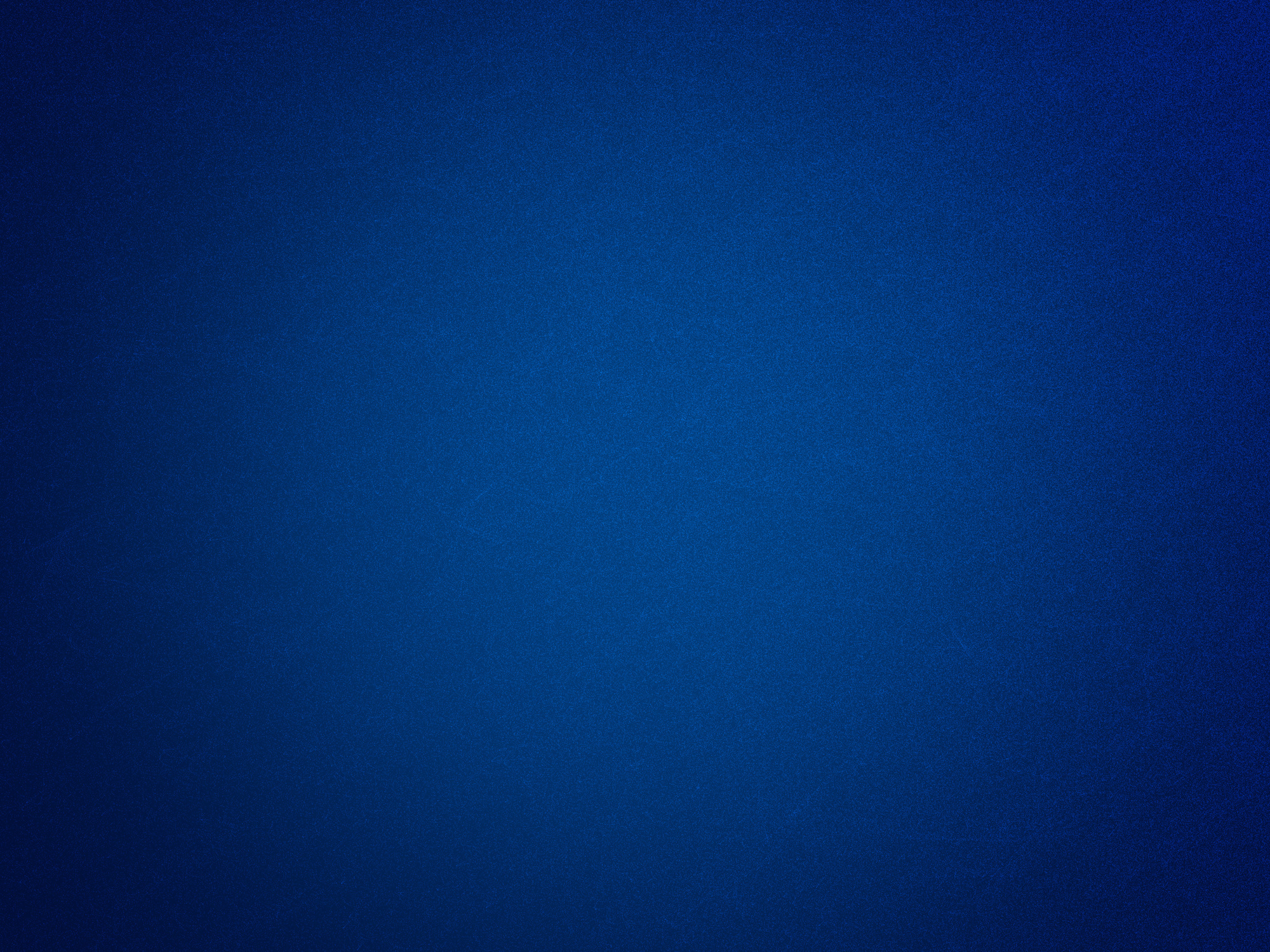 coldwellbanker.it
ITALY
COLDWELL BANKER
AGENCY & ADVISORY TEAM

In partnership con

studio WELEGAL 
Scarselli cirelli & Partners


Via Salandra 34 - SEDE DI Roma
Tel. 06/86886567
info.great@cbitaly.it
www.coldwellbanker.it
www.welegalavvocati.it
www.comitatorealestate.it